Музыка в народном стиле.
2 класс
Задачи урока:
1. Познакомиться с характерными чертами
 народной музыки.
2. Научиться  находить сходства и различия между музыкой народной и композиторской.
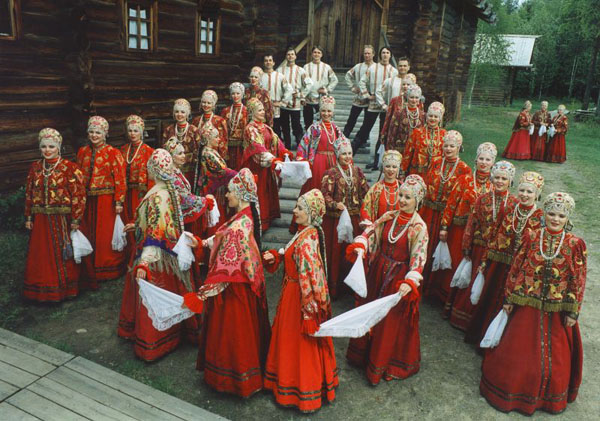 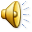 Характерные черты народной песни.
распевы
куплетная форма
повторы  фраз
Распевы - слоги, на которые приходятся несколько нот.
Ой, ты, степь широкая,
    Степь раздольная Ой, ты, Волга, матушка,
    Волга вольная.
Плясовая.Выходили красны девицыИз ворот гулять на улицу.
Жанры народной песни:
Колыбельные 
Лирические 
Солдатские 
   Календарные
 Трудовые  
Хороводные, плясовые
Свадебные
Частушки 
Детские
Музыка
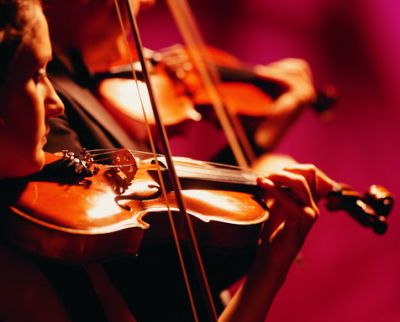 Народная

Композиторская
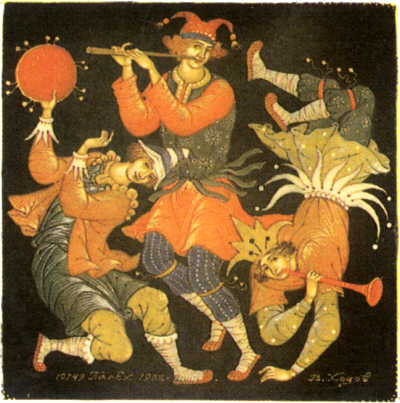 Пётр Ильич Чайковский
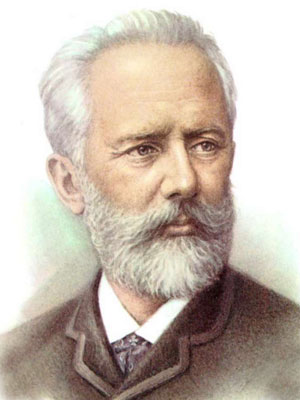 Детский альбом
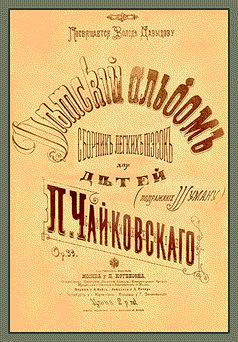 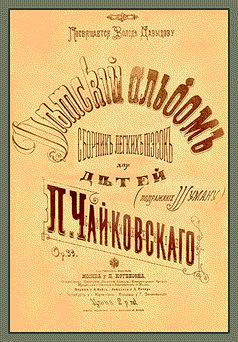 Похожа ли эта музыка на народную?
Камаринская
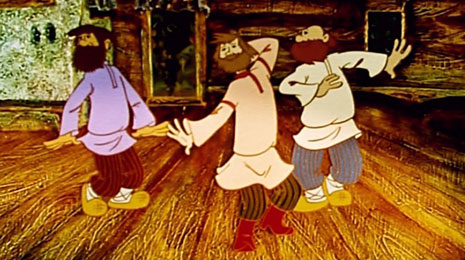 Итог урока
Какую музыку мы называем «музыка в народном стиле»?
С музыкой какого композитора мы встретились на уроке?
Чем она похожа на музыку народную?
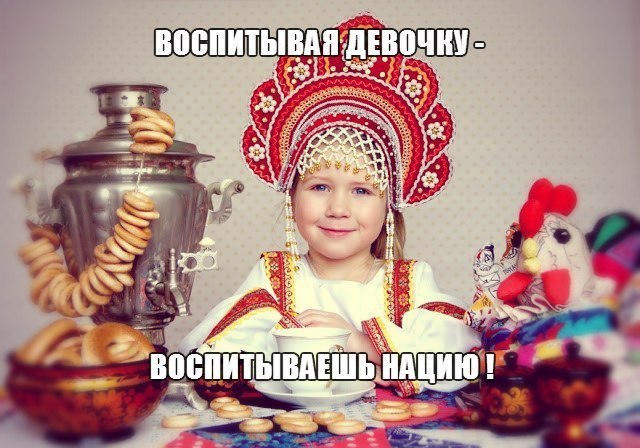 Домашнее задание
Рабочая тетрадь, стр.42 - 43
Спасибо за работу!
Благодарю за внимание!